Single Working Parent
Tara Baker
[Speaker Notes: This lesson is used with NTTC Workbook Exercise Tara Baker.  It covers the following tax topics: Head of Household filing status, Qualifying Child Dependent, Income (alimony, gambling winnings, and cancellation of debt), Adjustments (Early Withdrawal Penalty), Credits (Child Tax Credit, Child and Dependent Care Credit, and Earned income Credit). The class will also get additional practice with Wages (W-2) and Interest (1099-INT).

Information for conducting this training lesson is contained in the Instructor Guide for Tax-Aide National Tax Training Committee Workbook (Workbook Instructor Guide).

Instructors should add, delete, or modify slides as necessary to meet their district training needs. 

Instructors should direct the volunteers to review appropriate section of the Counselor Resource Guide (Pub 4012) whenever possible.  If volunteers wish to take notes during class, they should note that Pub 4012 is a good place to record them.

Slides at the end of this presentation provide instructions for entering information for the various tax topic into TaxSlayer.  Pub 4012 Tab O is emphasized as the best source for information on entering information into the software.]
Single Working Taxpayer
This lesson will focus on a tax return for a typical single parent taxpayer
The following tax topics will be discussed:
Head of Household (HoH) Filing Status
Income: Alimony, Gambling Winnings, and Cancellation of Debt
Adjustments: Early Withdrawal Penalty
Credits: Child Tax Credit, Childcare Credit, and Earned Income Credit (EIC)
Additional Practice: Wages and Interest
2
Tara Baker - NJ Version - Single Working Parent
Five Choices for Filing Status
Single
Married filing jointly (MFJ)
Married filing separately (MFS)
Head of household (HoH)
Qualified widow(er) (QW)
3
Tara Baker - NJ Version - Single Working Parent
[Speaker Notes: Head of Household Filing Status: Filing status that applies to a taxpayer who provides a home for a qualifying person.  The taxpayer may be single or in some cases legally married.]
Filing Status: Head of Household – Unmarried
Provided home* for qualified child
Might not be a dependent
Provided home* for related dependent
>50% cost of maintaining home for dependent parents living elsewhere
* Paid more than 50% of cost of keeping up the home
4
Tara Baker - NJ Version - Single Working Parent
[Speaker Notes: The trifold laminate can be helpful in determining head of household filing status.]
Filing Status: Head of Household – Married
Lived apart all of last 6 months of year
Provided home* for: 
Child, stepchild, or eligible foster child for over six months 
No other relatives qualify
* Paid more than 50% of cost of keeping up the home
5
Tara Baker - NJ Version - Single Working Parent
Filing Status: Head of Household – Providing a Home
Open Pub 4012
To Page B-11

Note new rule – 
can use value of housing and apply new rule to open years
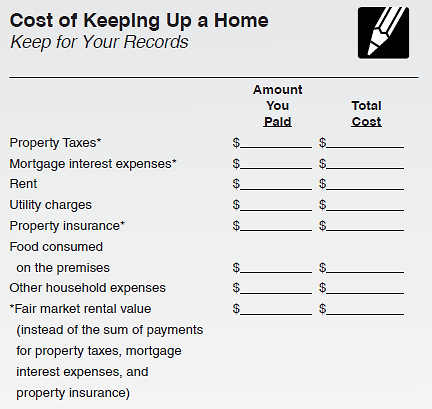 6
Tara Baker - NJ Version - Single Working Parent
Filing Status: Head of Household - Advantages
Key advantages
Higher standard deduction than Single or MFS
Advantageous tax rate structure
7
Tara Baker - NJ Version - Single Working Parent
Filing Status: Decision Tree
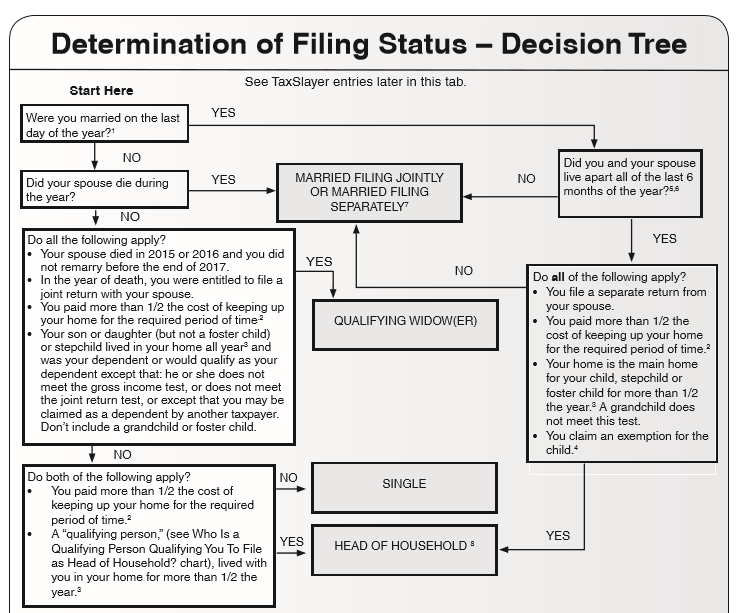 Open
Pub 4012
To Page B-8

Don’t miss 
the 
footnotes
8
Tara Baker - NJ Version - Single Working Parent
[Speaker Notes: Direct student to open Pub 4012 to Page B-8 and then lead the discussion
Don’t miss the footnotes]
Questions
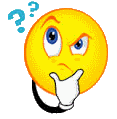 Answer Baker questions 1 - 3
9
Tara Baker - NJ Version - Single Working Parent
Dependent Exemption
Person other than taxpayer or spouse who entitles taxpayer to exemption:
Qualifying child (which also includes adult with disability)
	OR
Qualifying relative (which also includes qualifying non-relatives)
10
Tara Baker - NJ Version - Single Working Parent
[Speaker Notes: In this lesson only the Qualifying Child will be addressed]
Intake and Interview
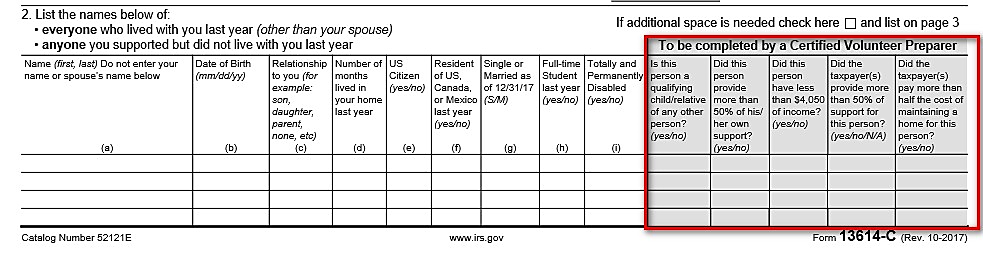 Ask: Who else lived with you?
Who else did you support?
As necessary, get answers to questions in grey boxes and record them on the form
11
Tara Baker - NJ Version - Single Working Parent
[Speaker Notes: Instructors must stress the importance of the interview to determine dependent status and to reinforce the requirement to complete the shaded area on the I&I Sheet]
Dependency Exemption Rules
Open Pub 4012 to Tab C-3
Examine the general rules at the top
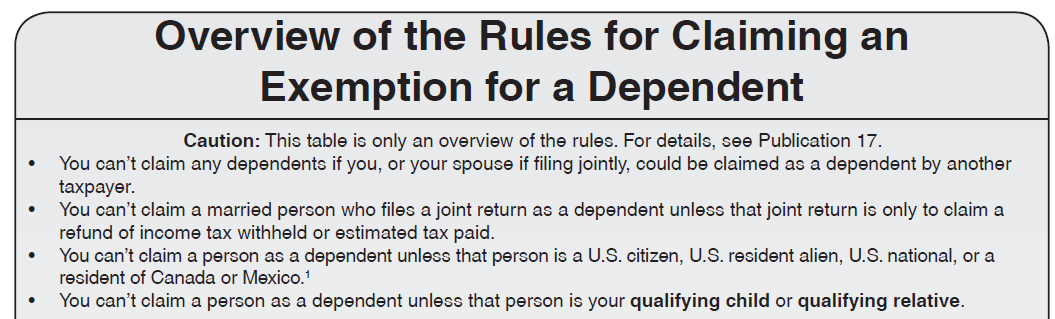 12
Tara Baker - NJ Version - Single Working Parent
Qualifying Child - Tests
Continue to examine Pub 4012 Tab C-3
Review the Tests To Be a Qualifying Child
Also examine Tab C Table 1 for aninterview guide for these tests
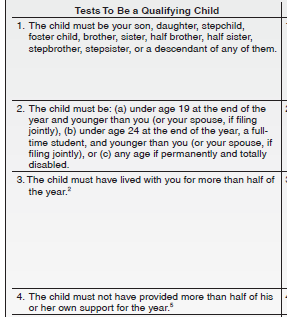 13
Tara Baker - NJ Version - Single Working Parent
[Speaker Notes: The Instructor should lead the discussion as the class “walks down” the steps.  After the review of the tests direct the class to Table 1 and point out the tests in an Interview format.]
Qualifying Child – Terms
Permanently and totally disabled
Person cannot engage in any substantial gainful activity because of a physical or mental condition -AND-
Doctor determines condition has lasted or can be expected to last continuously for at least a year or can lead to death
14
Tara Baker - NJ Version - Single Working Parent
Qualifying Child - Terms (cont)
Student
A full-time student during some part of each of any five calendar months of the year
Full-time is the number of hours or courses the school considers to be full-time
15
Tara Baker - NJ Version - Single Working Parent
Qualifying Child - Terms (cont)
Student (cont)
Attending a school that has a regular teaching staff, course of study and student body at the school
Does NOT include on-the-job training course, correspondence school, or school offering courses only through the Internet
16
Tara Baker - NJ Version - Single Working Parent
Qualifying Child - Terms (cont)
Temporary absence
Circumstances such as illness, education, business, vacation, or military service
Now includes: Incarceration and Institutionalized care for a child who is permanently and totally disabled
Must be reasonable to assume the absent person will return
Must continue to keep up the home during the absence
17
Tara Baker - NJ Version - Single Working Parent
Questions
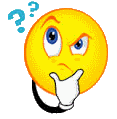 Answer Baker questions 4 and 5
18
Tara Baker - NJ Version - Single Working Parent
Income: Alimony Received
What is Alimony?
Spousal support under separation or divorce instrument
Usually stops if recipient remarries, may stop sooner
Not subject to change based on factors such as age of a child 
Child/family support is NOT alimony
See Pub 4012 Tab E for more details
Pub 4012 Page E-5
19
Tara Baker - NJ Version - Single Working Parent
[Speaker Notes: Ask participants to open their pub 4012 to the Alimony Requirements section of Tab E
Top chart addresses alimony expense
Alimony is income only when the payment is a deductible expense
Note that divorces after December 31 2018, the payee will no longer have to report alimony as income (and the payer will not deduct payments as an adjustment to gross income)]
The Interview
Point of awareness
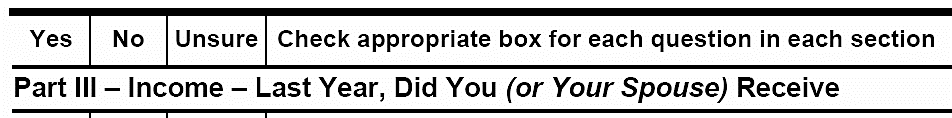 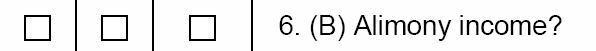 20
Tara Baker - NJ Version - Single Working Parent
[Speaker Notes: Encourage counselors to ask probing questions
It is not “prying,” it is essential to an accurate return]
Income: Alimony Received
Where do I get alimony information?
Intake Sheet Part III Question 6
Taxpayer needs to provide information of actual amount received in the current tax year
Look at prior year return
21
Tara Baker - NJ Version - Single Working Parent
[Speaker Notes: Emphasize
Payer of the alimony 
Will get an adjustment to income deduction
Will have to report the SSN of the recipient
Rules change for divorces after 2018]
Income: Alimony Received
Not earned income for EIC
Not earned income for child tax credit
Not earned income for dependent care credit
But IS “compensation” for IRA Contributions
22
Tara Baker - NJ Version - Single Working Parent
Income: Other
Covers a variety of income other than wages, retirement, and investment income
Review Other Income Section in Pub 4012 Tab D
Examples include:
Reported on 1099-MISC, Box 3
Reported on 1099-MISC, Box 7 – but “not a business”
Gambling winnings including lotteries and raffles
Taxable amount of long term care (1099-LTC)
Cancellation of debt (1099-C)
23
Tara Baker - NJ Version - Single Working Parent
[Speaker Notes: This lesson covers Gambling winnings and cancellation of credit card debt]
Income: Other - Gambling Winnings
Normally reported on Form W-2G

Gambling losses can be deducted only if the taxpayer itemizes (Schedule A) up to the amount of winnings
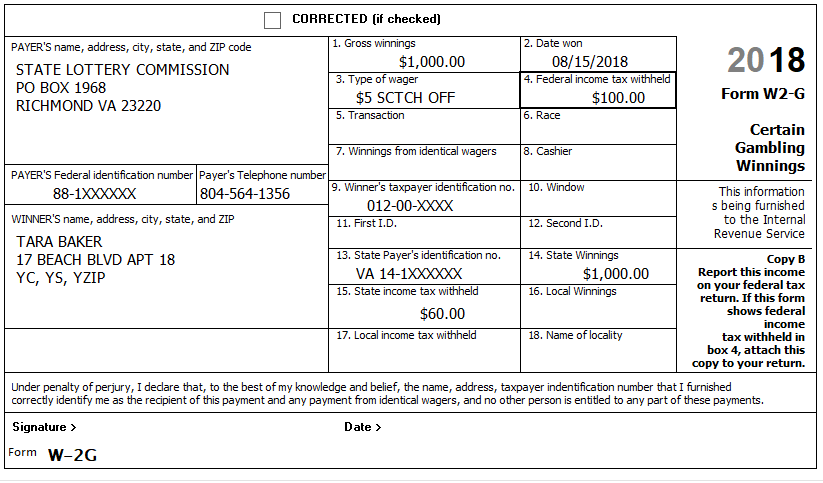 24
Tara Baker - NJ Version - Single Working Parent
Income: Other – Cancellation of Debt
Cancellation of debt is in scope for credit card debt
Other debt such as car loans, student loans, or other consumer installment loans is out-of-scope
Lenders must issue Form 1099-C if cancel $600 or more of debt
Less than $600 must also be reported as income by taxpayer
Canceled debt income is reported as “Other Income”
25
Tara Baker - NJ Version - Single Working Parent
[Speaker Notes: The Instructor should direct the class to the screening sheet in Pub 4012 and discuss the solvency issue.
Note that home mortgage debt is not discussed with new volunteers. It is a comprehensive topic.]
Income: Other – Cancellation of Debt
Credit card debt – nonbusiness only
Taxpayer must be solvent immediately before debt canceled
Value of assets exceeds total amount of liabilities
Not in bankruptcy
Review the Screening Sheet in Pub 4012 Tab D-63 
Otherwise out-of-scope
26
Tara Baker - NJ Version - Single Working Parent
[Speaker Notes: Generally, if a debt for which a taxpayer is personally liable is canceled or forgiven, the taxpayer must include the canceled amount in income. There is no income from canceled debt if the cancelation or forgiveness of debt is a gift or bequest.]
Income: Other – Cancellation of Debt - Form 1099-C
27
Tara Baker - NJ Version - Single Working Parent
Questions
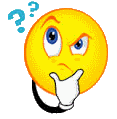 Answer Baker questions 6 - 9
28
Tara Baker - NJ Version - Single Working Parent
Adjustments: Early Withdrawal Penalty
Penalty for withdrawal of funds from time deposits
Reported on 1099-INT or 1099-OID
Entered with interest and will be carried to adjustments
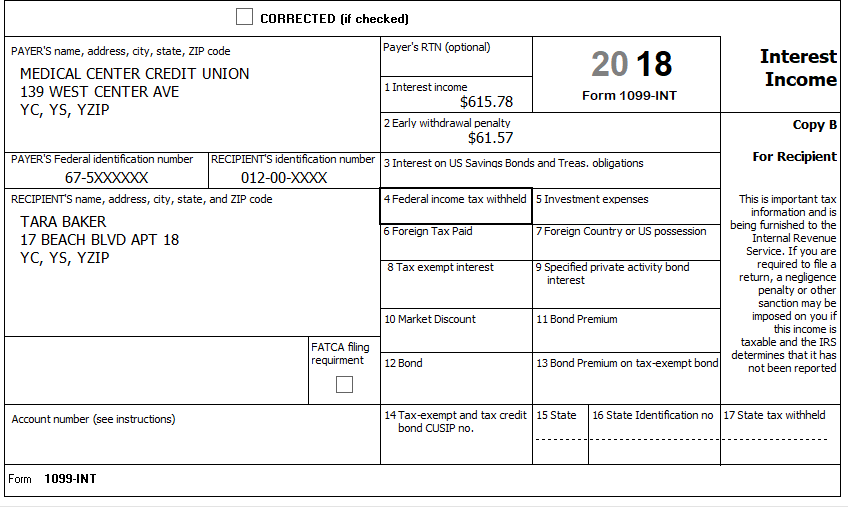 Tara Baker - NJ Version - Single Working Parent
29
Credits: Child Tax Credit
Review Pub 4012 Tab G
For a dependent:
A Qualifying Child - NOT a qualifying relative
Under age 17
U.S. citizen, national or resident alien
Subject to AGI phase out (rare for those taxpayers we serve)
30
Tara Baker - NJ Version - Single Working Parent
[Speaker Notes: Direct class to the Child Tax Credit Section of Tab G in Pub 4012 and have them review the requirements including the Interview Sheet
Canadian or Mexican citizen or resident doesn’t count.]
Credits: Child Tax Credit – Two Credits
#1: Child Tax Credit
Nonrefundable 
If no amount on 1040 Line 47, will go to a Refundable credit
Up to $2,000 per qualifying child
#2 Additional Child Tax Credit
Refundable
Maximum Credit
Up to unused portion of child tax credit
Limited to $1,400 (2018)
31
Tara Baker - NJ Version - Single Working Parent
Credits: Child Tax Credit Child of Divorced Parents
Must be a dependent, so CTC goes with dependency to noncustodial parent
Review Pub 4012 Tab C for more information
See also Form 8332
32
Tara Baker - NJ Version - Single Working Parent
Credits: Child and Dependent Care Credit
A non-refundable credit
Review Pub 4012 Tab G
Taxpayer must provide receipt for expenses with required information for the return
Must live with taxpayer half the year, so in case of a divorce credit goes to custodial parent (if he or she paid the expense)
Employer may provide benefits shown on W-2
33
Tara Baker - NJ Version - Single Working Parent
[Speaker Notes: Direct class to the Child and Dependent Care Credit section of Pub 4012 Tab G and discuss “Who is a qualifying person” and “What are qualifying expenses”
Have the class “Walk down” the Decision Tree.]
Credits: Child and Dependent Care Credit
Employer Provided Benefits
Reported in box 10            on the W-2
TaxSlayer automatically carries to Form 2441
Reported as other income if more than actual expenses
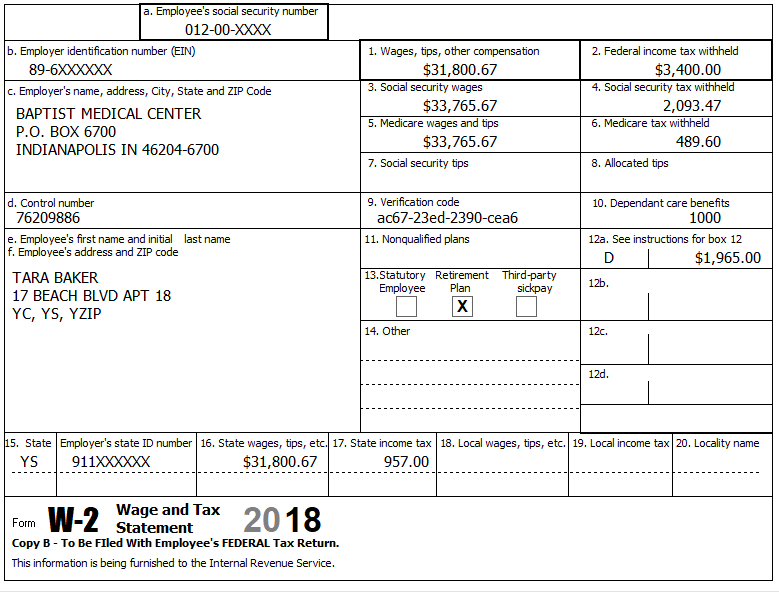 34
Tara Baker - NJ Version - Single Working Parent
Credits: Child and Dependent Care Credit
Below kindergarten okay
After school okay if not educational
Day camp okay, overnight camp not
Adult day care okay
In-home care okay
Care may also qualify as medical deduction – same amount can be used for one or the other, no double dipping
35
Tara Baker - NJ Version - Single Working Parent
[Speaker Notes: Kindergarten used to be included. It was removed a few years ago.
Some in-home care may be used as either medical expense or dependent care—not both.

Wages and employment taxes for household employee is an allowed expense; however, it is out of scope.

Household services that are at least partly for the well-being and protection of a qualifying person are ok. [includes housekeeper, maid, or cook—but not a chauffeur or gardener]
From Instructions to Form 2441: 
Care includes the cost of services for the qualifying person's well-being and protection. It does not include the cost of food, lodging, education, clothing, or entertainment.
You can include the cost of care provided outside your home for your dependent under age 13 or any other qualifying person who regularly spends at least 8 hours a day in your home. If the care was provided by a dependent care center, the center must meet all applicable state and local regulations. A dependent care center is a place that provides care for more than six persons (other than persons who live there) and receives a fee, payment, or grant for providing services for any of those persons, even if the center is not run for profit.
You can include amounts paid for items other than the care of your child (such as food and schooling) only if the items are incidental to the care of the child and cannot be separated from the total cost. But do not include the cost of schooling for a child in kindergarten or above. You can include the cost of a day camp, even if it specializes in a particular activity, such as computers or soccer. But do not include any expenses for sending your child to an overnight camp, summer school, or a tutoring program.]
Credits: Child and Dependent Care Credit - Caregiver
Cannot be spouse or dependent
Cannot be taxpayer’s child who is under age 19
Cannot be child’s parent (with some exceptions for adults needing care)
Taxpayer must make reasonable effort to get provider’s name, address and identifying number
36
Tara Baker - NJ Version - Single Working Parent
[Speaker Notes: If you can’t get the EIN, SSN or ITIN for the provider you cannot e-file and must complete an explanation on the back of Form 2441.
If caregiver is your employee, and total payments were more than $2000, then Schedule H for household employees is required, and return is out of scope.]
Credit: Earned Income Credit (EIC)
A refundable credit can generate a refund even if the taxpayer didn’t pay any money in
Review Pub 4012 Tab I
Review the EIC Eligibility Rules
Review the Interview Sheets
General Rules
EIC with Qualifying Child
EIC without a Qualifying Child
TaxSlayer will automatically calculate EIC based on the relevant information entered for the return
37
Tara Baker - NJ Version - Single Working Parent
[Speaker Notes: Even if there is no tax liability (i.e. the taxpayer owes no money), the taxpayer can still receive a check from the IRS.
Direct the class to Pub 4012 Tab I and lead a discussion on the rules for EIC and stress that the calculation will be based on the information entered in the return so accurate personal information, especiall birthdates are important]
Credit: EIC - Amount of the Credit
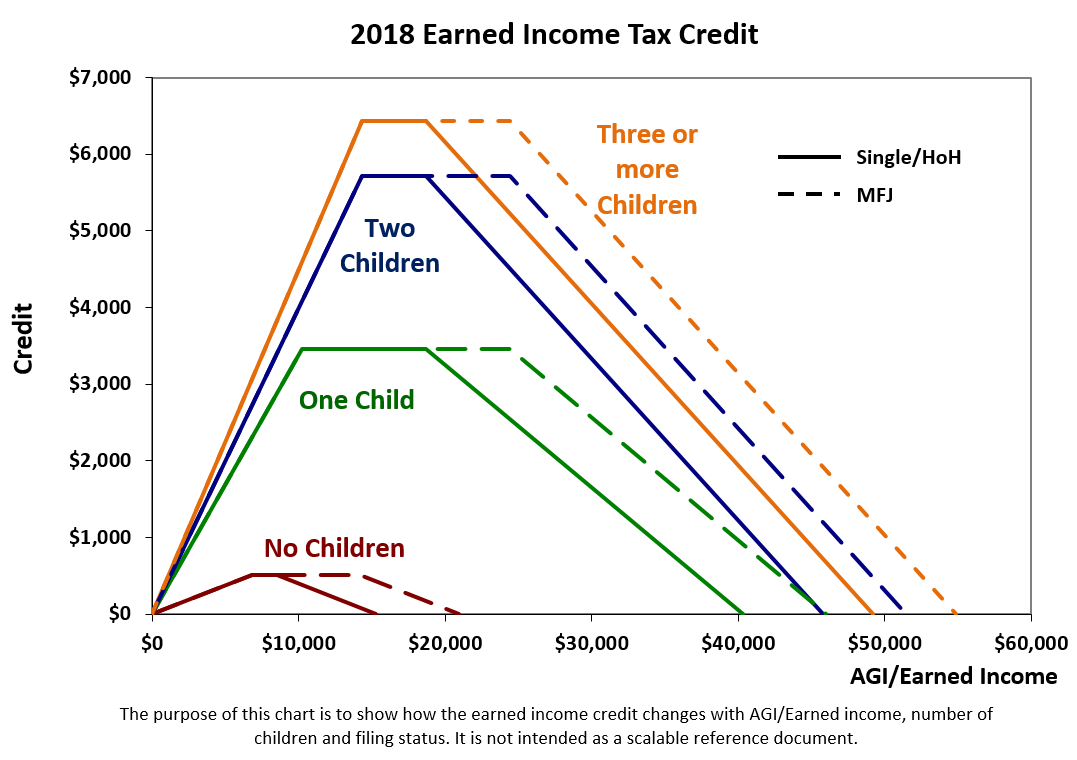 38
Tara Baker - NJ Version - Single Working Parent
Questions
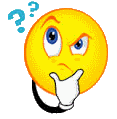 Answer Baker questions 10 - 13
39
Tara Baker - NJ Version - Single Working Parent
Single Working Parent – NJ Considerations
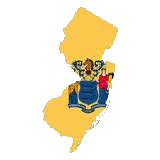 This section will focus on NJ aspects of a simple tax return for a typical single parent taxpayer
The following tax topics will be discussed:
W2 Box 14; DI Private Plans
FSA/HSA Distributions
Disability Pension
Gambling Winnings
EIC Considerations for NJ
40
Tara Baker - NJ Version - Single Working Parent
W2 Box 14; DI Private Plans
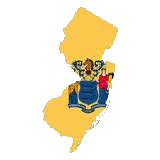 In lieu of state provided disability insurance, companies have the option of providing a private disability insurance plan in its stead.
Box 14 format: DI PP# 123456 (example)
Since Private plans are not paid to a government, the IRS does not consider them as a “local tax” and are not a deduction (if itemizing)
The plan number needs to be reported for the NJ return
41
Tara Baker - NJ Version - Single Working Parent
W2 Box 14; Entering Private Plans
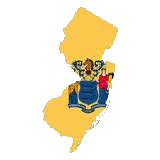 In TSO, when entering in Box 14, use “NJSDI” for a DI private plan
Using the NJ Checklist, record the W2’s EIN and PP Number in the “Payments” section (bottom of page 2)
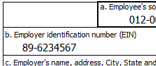 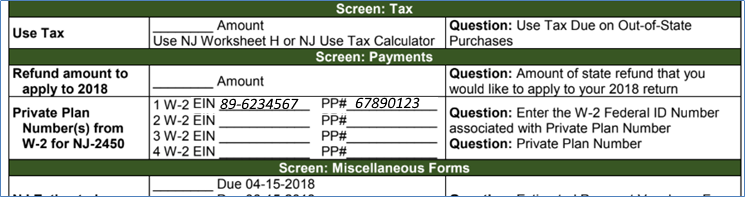 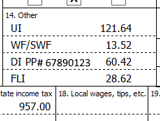 42
Tara Baker - NJ Version - Single Working Parent
W2 Box 14; Entering Private Plans
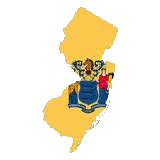 Only if itemizing – must back out PP amount as a Local Tax
In TSO, navigate to Itemized Deduction / Taxes You Paid
Enter the DI amount in “Additional State and Local Tax” field as a negative amount or subtract from an existing entered amount
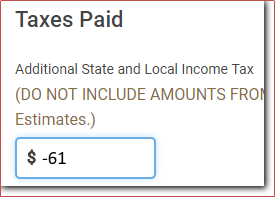 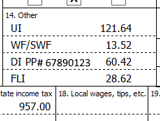 TaxSlayer
Itemized Deductions Menu
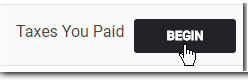 43
Tara Baker - NJ Version - Single Working Parent
Box 14 – Excess NJ Special Tax Withholdings
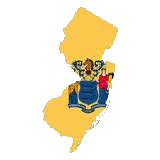 NJ Special Taxes each have a limit
These taxes may exceed their maximums if there is more than one W2
Excess taxes are reported on NJ 2450 and reported on NJ 1040, lines 57-59
TaxSlayer handles this automatically from W2 Data
Note: Form NJ-2450 will be generated only if there’s an excess Special Tax Withholding from 2 or more W2’s.  If there’s an excess withholding from any single W2, the client must seek a re-imbursement from the employer.
44
Tara Baker - NJ Version - Single Working Parent
FSA/HSA Distributions
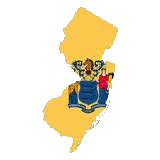 For Federal returns, FSA and HSA distributions are not allowed as a deduction; do not enter in Schedule A
For New Jersey, both are medical deductions; record as Pre-Tax / Post-tax Medical expense on NJ Checklist
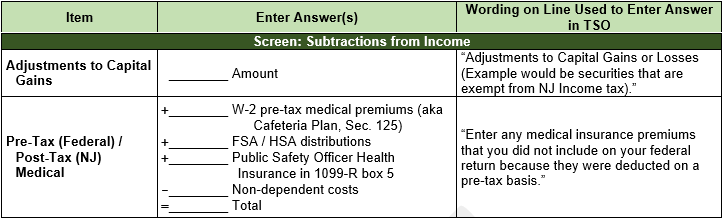 45
Tara Baker - NJ Version - Single Working Parent
Disability Pension
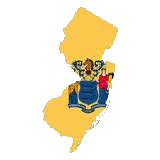 NJ – Not taxed if under 65 AND “permanent and total disability”; taxed otherwise
If not taxable for NJ, record box 2a amount as adjustment to Line 19a, as shown. Note that amount is negative
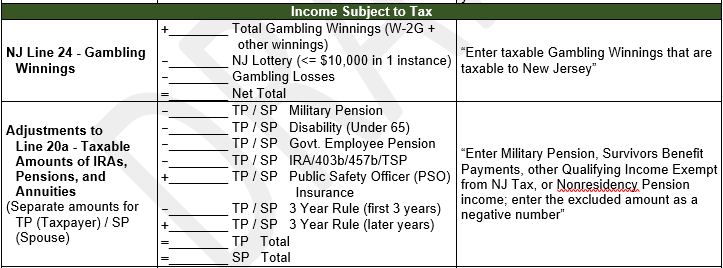 46
Tara Baker - NJ Version - Single Working Parent
Gambling Winnings: NJ Considerations
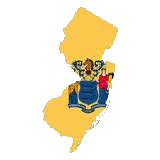 Losses are deducted from winnings before reporting the net on NJ 1040 Line 24
NJ Lottery winnings of $10,000 or less per occurrence are not taxable in NJ; anything above $10,000, total amount is taxable
Lottery winnings from other sources and other states are fully taxable
In TaxSlayer, gambling winnings/losses do not carry over from the Federal are entered separately for NJ
47
Tara Baker - NJ Version - Single Working Parent
Gambling Winnings: NJ Considerations
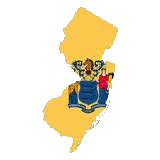 In TaxSlayer, entries made on TSO W2G entry form do not flow to the NJ return
For NJ, all gambling losses and NJ lottery winnings < $10K are subtracted from the total gambling winnings
Report all gambling winnings  to NJ Line 24 only if the Net Total is greater than $0
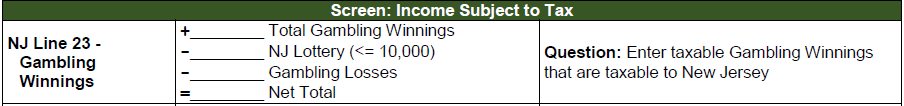 48
Tara Baker - NJ Version - Single Working Parent
Non-W2G Gambling Winnings: NJ Considerations
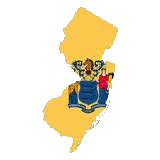 If the taxpayer has gambling winnings not reported on a W2G form, must report it as separately in ”Other Income”
Federal “Other Income” entries roll into NJ Line 25 and must be adjusted  
In this case, the winnings reported in NJ line 23 (previous screen) and backed out from NJ line 25 (other income)
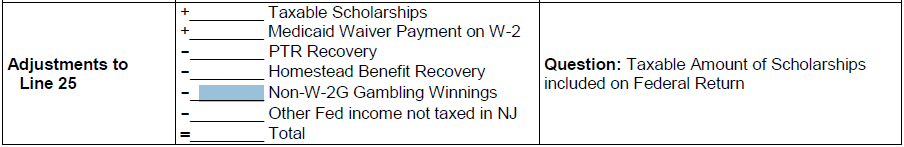 49
Tara Baker - NJ Version - Single Working Parent
EIC Considerations for NJ
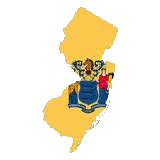 Residents who are eligible & file for Federal EIC may also apply for a NJ EITC
Client may have Federal earned income, but no NJ earned income (e.g. – disability, third-party sick pay).  Still eligible for NJ EITC
NJ EITC = 37% of Federal EIC for TY2018
TaxSlayer calculates automatically on NJ 1040 Line 51a
Before issuing refund checks, NJ checking EITC claims carefully to reduce fraud
50
Tara Baker - NJ Version - Single Working Parent
Questions
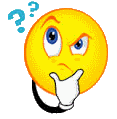 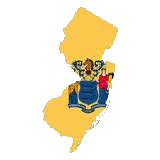 Answer Baker questions 14 - 15
51
Tara Baker - NJ Version - Single Working Parent